Figure 10. Cytoarchitecture of subareas within BA 5. Each column corresponds to one subarea. From top to bottom: ...
Cereb Cortex, Volume 18, Issue 4, April 2008, Pages 846–867, https://doi.org/10.1093/cercor/bhm116
The content of this slide may be subject to copyright: please see the slide notes for details.
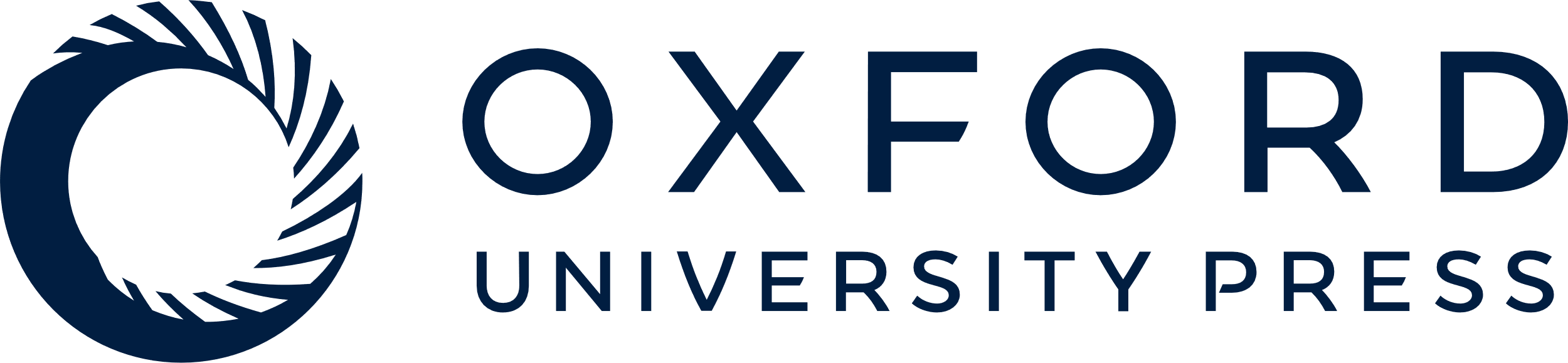 [Speaker Notes: Figure 10. Cytoarchitecture of subareas within BA 5. Each column corresponds to one subarea. From top to bottom: cell-body–stained brain sections with the marked location of the respective rotated microphotograph shown below, insets showing the giant pyramidal cells in layer V at 2-fold higher magnification, and mean GLI profiles averaged across hemispheres and brains. Profiles are PLWN corrected separately for each area to reveal differences in laminar width. Dotted lines correspond to the standard deviation, and vertical lines demarcate the average cortical depths of the interlaminar borders for the respective area. Arrowheads indicate the representation of the sublamination of layer V in the GLI profile (n = 10).


Unless provided in the caption above, the following copyright applies to the content of this slide: © The Author 2007. Published by Oxford University Press. All rights reserved. For permissions, please e-mail: journals.permissions@oxfordjournals.org]